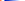 Magnetostatics
1
4. MAGNETOSTATICS - 5 lectures
	- Biot-Savart law
- Curl
- Magnetic vector potential
	- Ampere's law
    - Magnetic force
	- Magnetic field boundary conditions
READING ASSIGNMENT FOR SECTION 4 (Magnetostatics)   Textbook (Ulaby and Ravaioli): In Ch. 5, Sections 5.1-5.4, 5.6, Chapter 5 Summary (pp. 272-273)Examples: 5-1 to 5-6Exercises: 5-1 to 5-10 and 5-12Course Packet (Lecture Slides, http://www.rakov.ece.ufl.edu/teaching/3472.html):MagnetostaticsHA4 (take-home Test 4) will be given on Nov. 2 (M) between 1 and 2 p.m.; HW4 is to be turned in via Canvas not later than Nov. 4 (W), 11:45 a.m.
3
Magnetostatics
Magnetostatics
If charges are moving with constant velocity,  a static magnetic (or magnetostatic) field is produced. Thus, magnetostatic fields originate from steady currents (for instance, direct currents in current-carrying wires).
H, A/m – magnetic field intensity
B = μH , Wb/m2 (Tesla) – magnetic flux density
   μ0 = 4ϖ x 10-7 H/m
There are many similarities between the equations for E-field and H-fields. Most of the equations we have derived for the electric fields may be readily used to obtain corresponding equations for magnetic fields if the equivalent analogous quantities are substituted.
4
Three approaches to finding electric fields from known sources (discrete or continuous charge distributions)
Coulomb’s Law
Gauss’ Law
From electric potential:
5
Three approaches to finding magnetic fields from known sources (steady currents)
Biot – Savart’s Law
Ampere’s Law
From magnetic vector potential:
6
Magnetostatics
Biot – Savart’s Law
Differential current element Idl (at the origin)
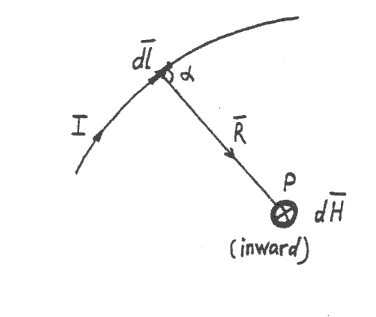 The magnetic field intensity dH produced at a point P by the differential current element Idl is proportional to the product of Idl and the sine of the angle     between the element and the line joining P to the element and is inversely proportional to the square of the distance R between P and the element.
Right-hand rule
In SI units,            ,  so
7
Magnetostatics
Using the definition of cross product     
we can represent the previous equation in vector form as



The direction of     can be determined by the right-hand rule 
or by the right-handed screw rule.

If the position of the field point is specified by     and the 
position of the source point by 





where     is the unit vector directed from the source point to
the field point, and           is the distance between these two
points.
8
Magnetostatics
Example.  A current element is located at x=2 cm, y=0, and 
z=0.  The current has a magnitude of 150 mA and flows in 
the +y direction. The length of the current element is 1 mm. 
Find the contribution of this element to the magnetic field 
at x=0, y=3 cm, z=0.
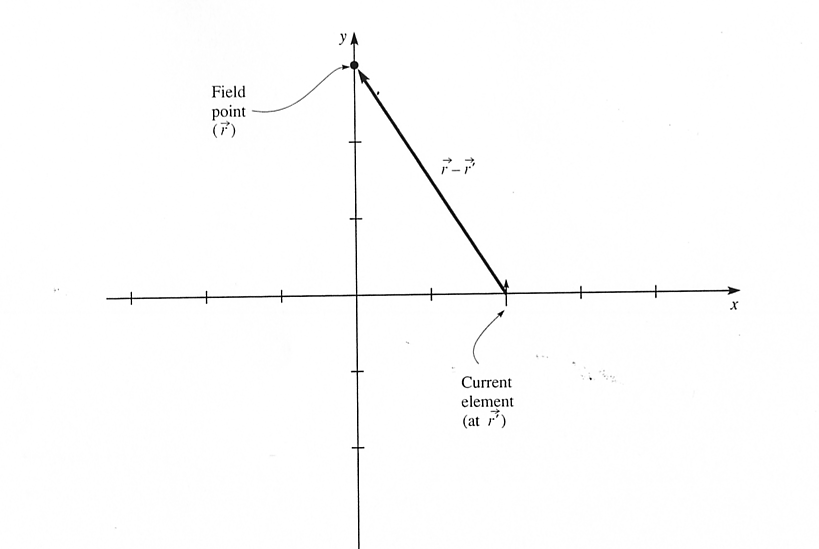 3
2
1
4
1
2
3
y
x
z
9
For a single differential current element Idl:
The field produced by a wire can be found adding up the fields produced by a large number of current elements placed head to tail along the wire (the principle of superposition).
10
Coulomb’s Law (single point charge Q)
Biot-Savart Law (differential current element Idl)
Magnetostatics
Consider an infinitely long straight wire located on the z axis
and carrying a current I in the +z direction. Let a field point 
be located at z=0 at a radial distance R from the wire.
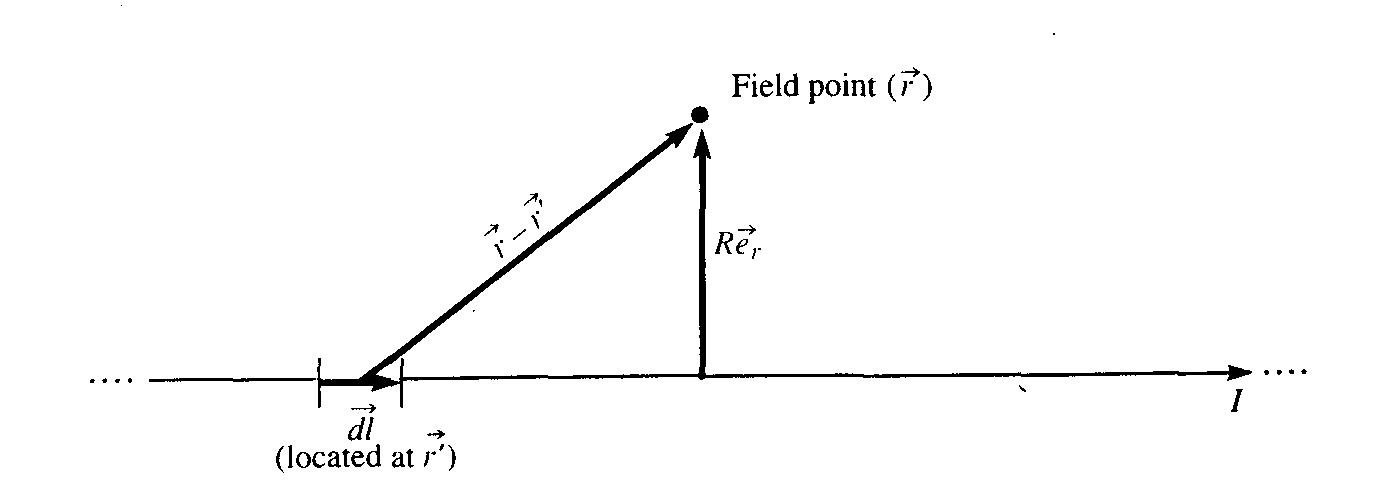 R
θ
Z
z
Applies to finite-length (L) conductors when R <<L.
12
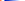 Rocket-and-wire triggered lightning at Camp Blanding, Florida
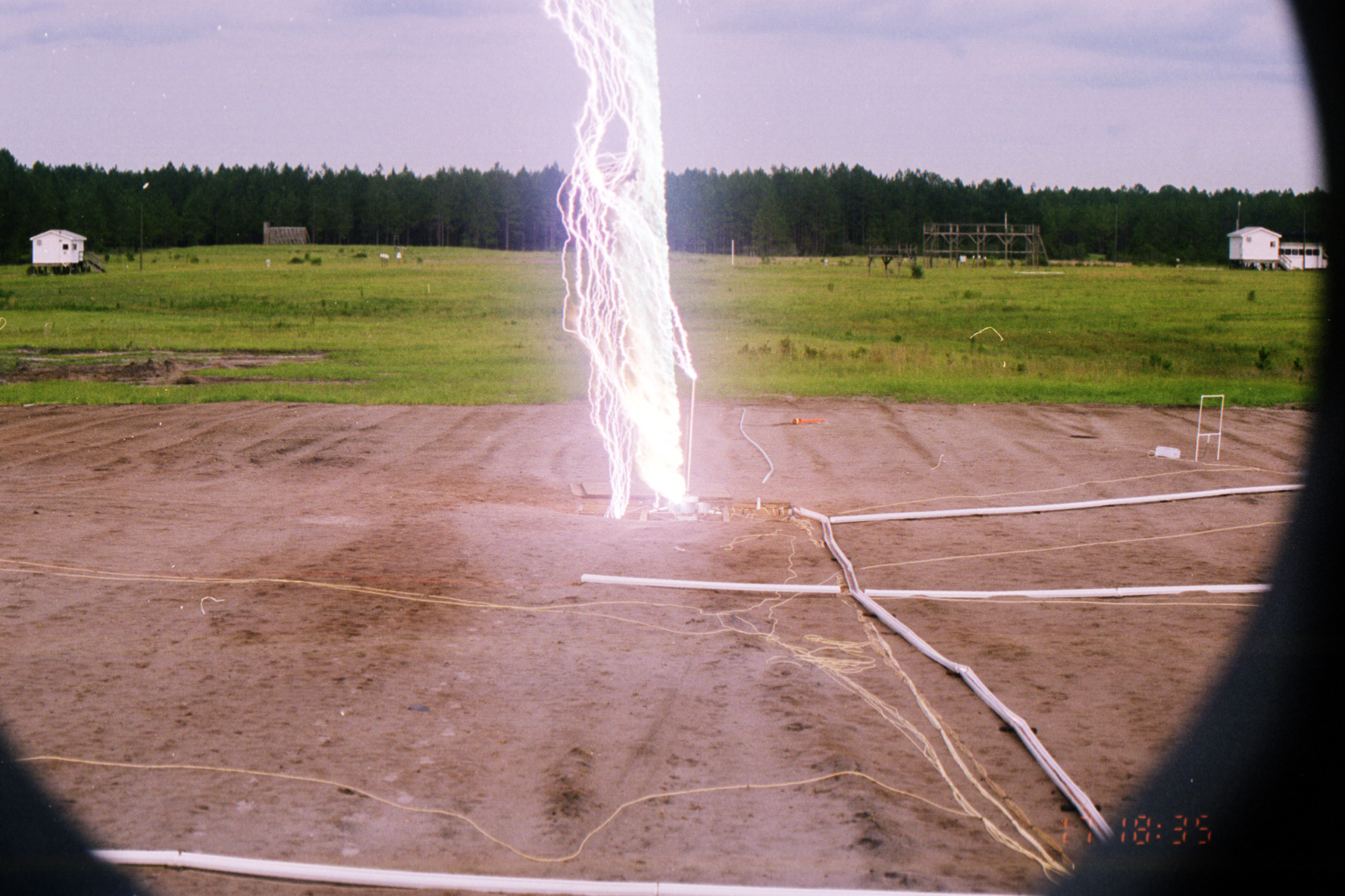 A lightning strike initiated in 1999 from the underground launcher at the center of 
a 70  70 m2 buried metallic grid
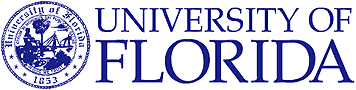 13
Magnetostatics
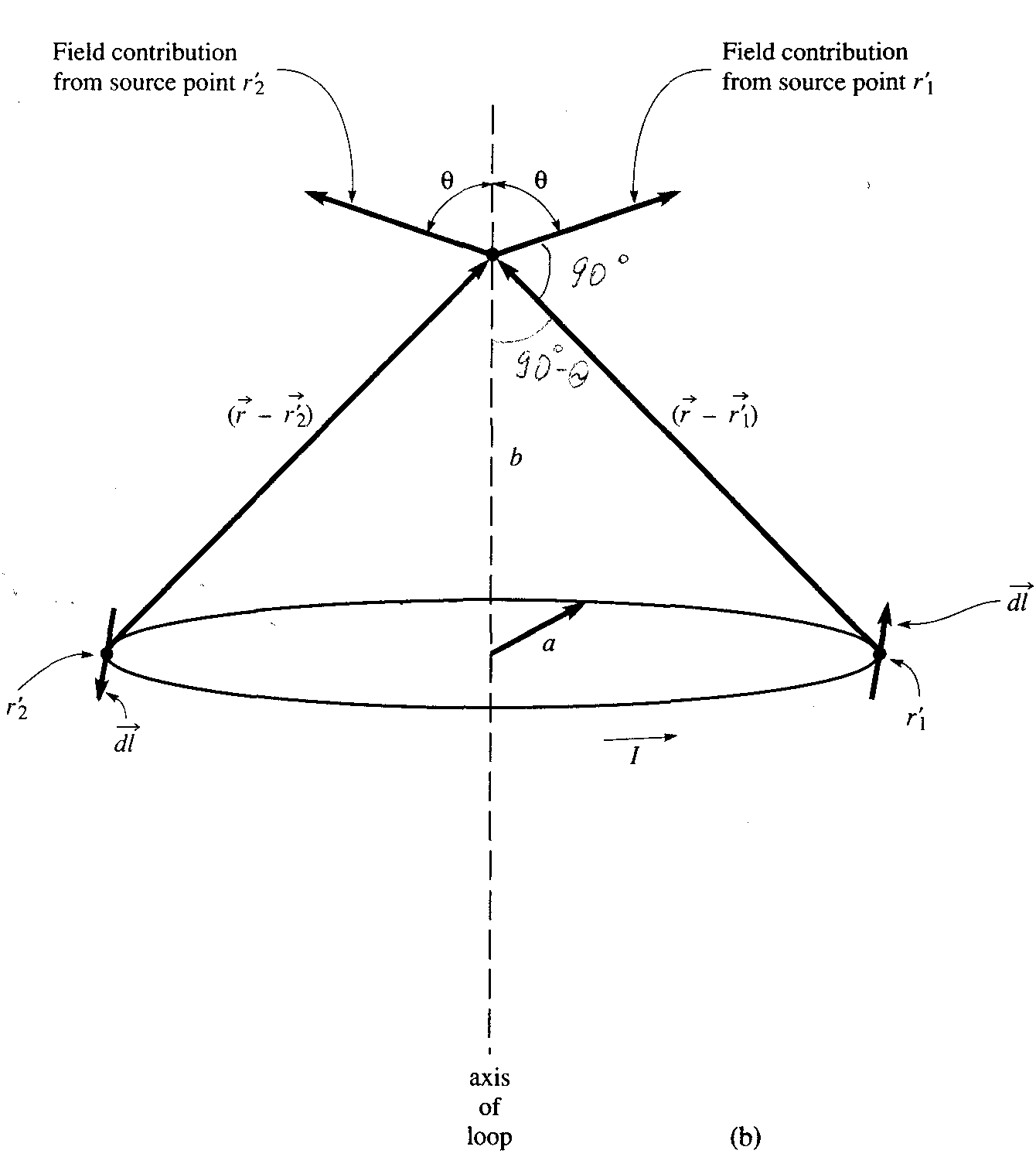 Z-axis
(perpendicular to both
and     )
The horizontal components of     (x-components and y-components) add to zero
14
Review of Vector Analysis
Differential Operators
1.           - gradient, acts on a scalar to produce a vector


2.           - divergence, acts on a vector to produce a scalar 



3.           - curl, acts on a vector to produce a vector


4.           - Laplacian, acts on a scalar to produce a scalar
15
Three approaches to finding magnetic fields from known sources (steady currents)
Biot – Savart’s Law
Ampere’s Law
From magnetic vector potential:
16
Magnetostatics
The Curl Operator
This operator acts on a vector field to produce another vector
field. Let           	be a vector field. Then the expression 
for the curl of    in rectangular coordinates is 



where     ,     , and     are the rectangular components of  

The curl operator can also be written in the form of a 
determinant:
17
Magnetostatics
The physical significance of the curl operator is that it 
describes the “rotation” of the field at the point in question. 
It may be regarded as a measure of how much the field curls around that point.

The curl of    is defined as an axial vector whose magnitude is the maximum circulation of     per unit area as the area tends to zero and whose direction is the normal direction of the area when the area is oriented so as to make the circulation maximum. 





where the area       is bounded by the curve L, and    is the 
unit vector normal to the surface      and whose direction is related to the direction of integration by the right–hand rule.
18
Time Table, updated on 09/21/20
19
Coulomb’s Law (single point charge Q)
Direction of E is the same as the direction of vector distance r
Biot-Savart Law (differential current element Idl)
Direction of dH is perpendicular to the vector distance and dl
Magnetostatics
A small paddle-wheel with its shaft along the z-axis is used to probe 5 different fields, to evaluate the curl of the field at the position of the paddle-wheel. The z-axis points out of the screen. No rotation means zero curl.
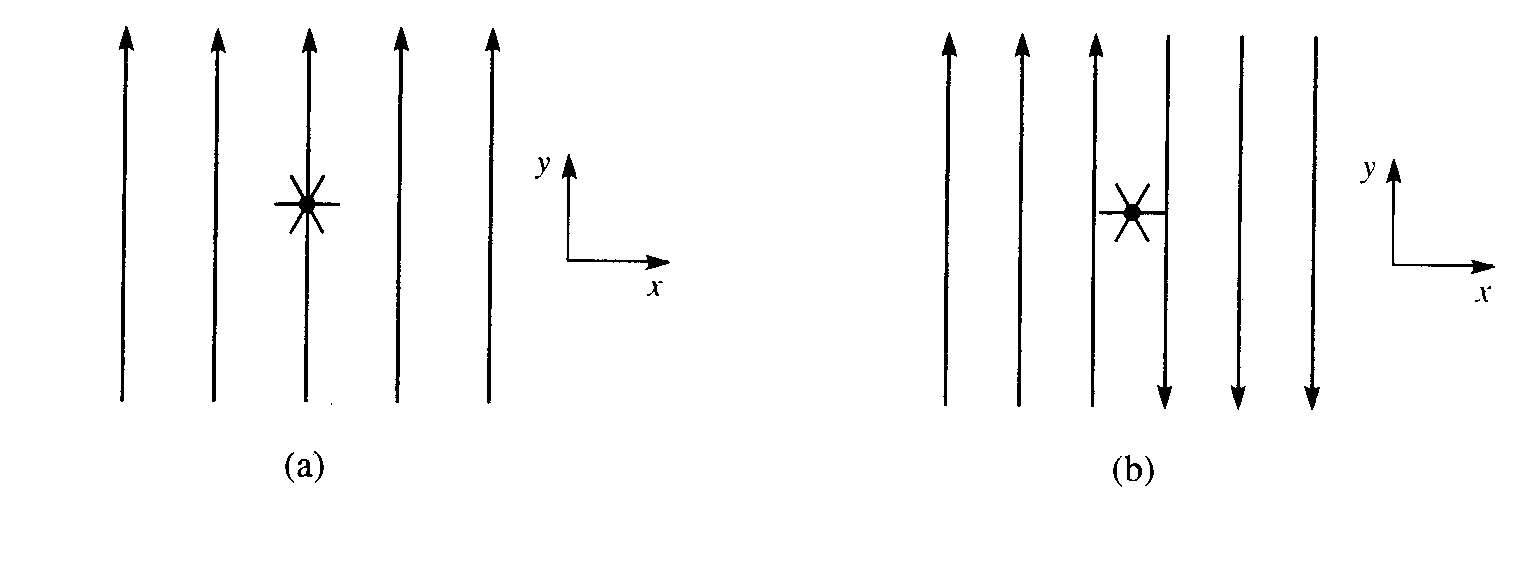 Along the shaft
-ez
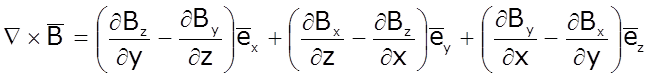 21
Magnetostatics
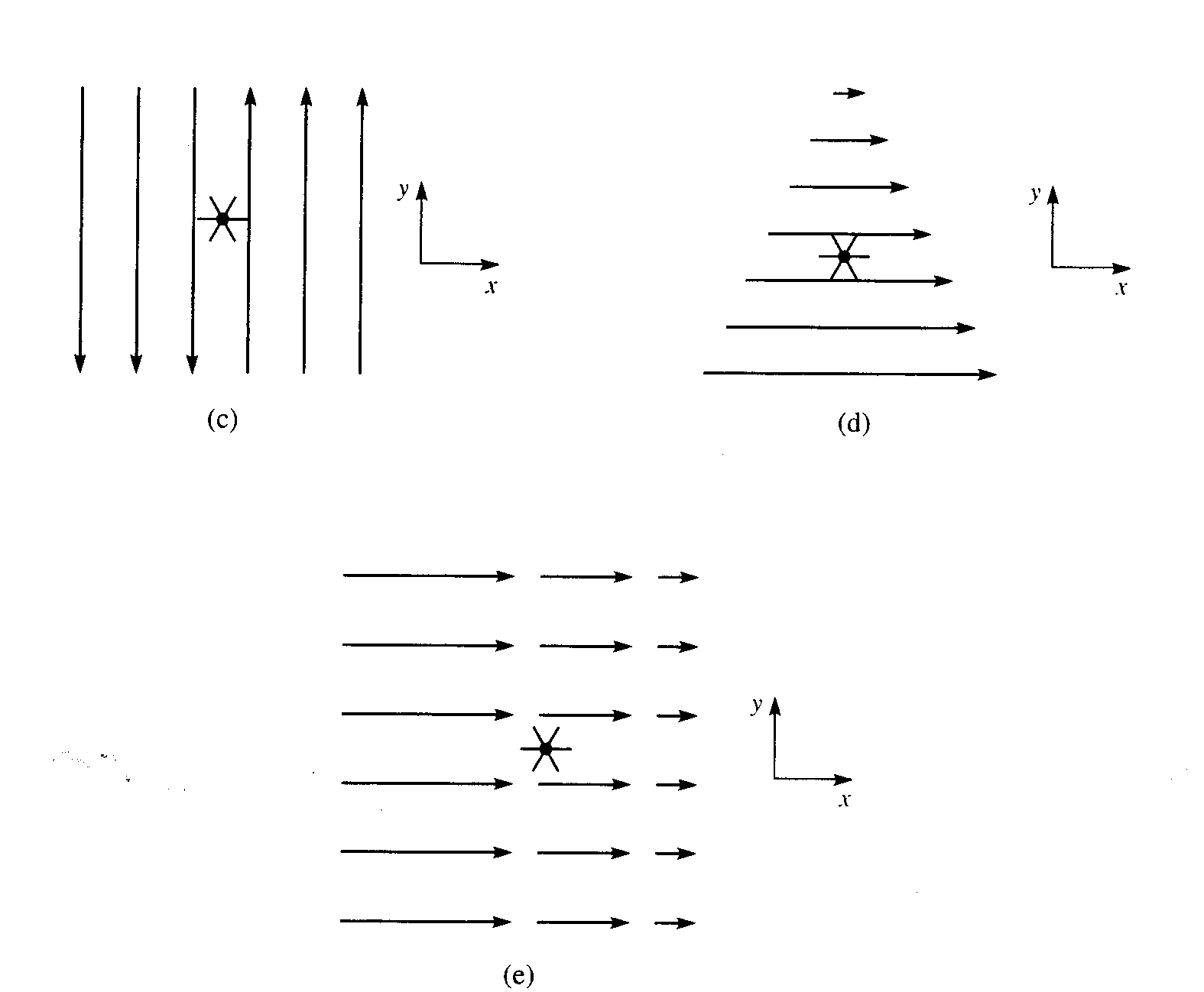 +ez
+ez
22
Magnetostatics
Classification of Vector Fields
A vector field is uniquely characterized by its divergence 
and curl (Helmholtz’s theorem). The divergence of a vector field is a measure of the strength of its flow source and the curl of the field is a measure of the strength of its vortex source.
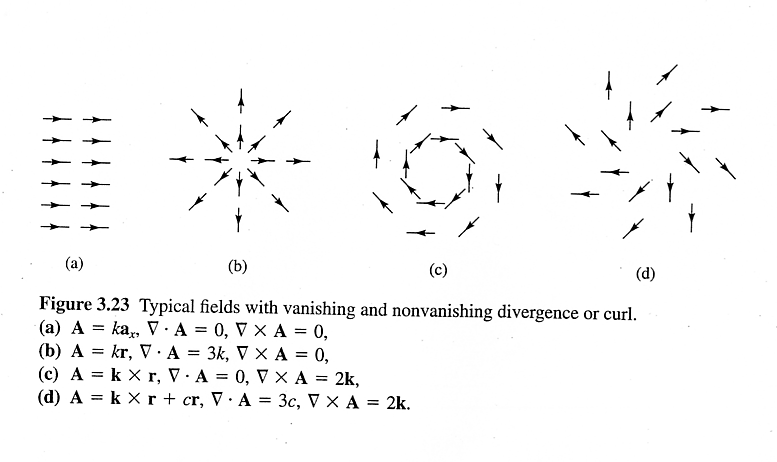 Fields (a) and (b) are irrotational, and fields (a) and (c) are divergenceless.
23
Magnetostatics
If       		, then     is said to be diversionless. 
Such a field has neither source nor sink of
flux (in case (c), field lines form closed loops).

Since                     (for any    ), a diversionless field     
can be expressed in terms of another vector    (related to sources):



If               then    is said to be irrotational (or potential, or conservative). The circulation of    around a closed path is 
identically zero (see cases (a) and (b)).


Since                     (for any scalar V), an irrotational field     
can always be expressed in terms of a scalar field V (related to sources):
Here, A is an arbitrary vector
divB = 0
curlE = 0
(statics only)
Here, A is an arbitrary vector
24
Magnetostatics
Magnetic Vector Potential
Some electrostatic field problems can be simplified by first
finding the electric potential V that is related to the electric field intensity by

Similarly, some magnetostatic field problems can be simplified by first finding the magnetic vector potential    that is related to magnetic flux density    by


Electric and magnetic vector potentials are related to sources:
						  
                                        V   (electric scalar potential)
                                                          
						  
                                               (magnetic vector potential
                                                        for line current)
V
25
Magnetic Vector Potential
The contribution to     from each differential current element  
points in the same direction as the current element that
produces it.

The use of    provides a powerful, elegant approach to
solving EM problems (it is more convenient to find    by first
finding     in antenna problems).
Step 1
Step 2
26
Magnetostatics
Magnetic Flux Density and Total Flux

The magnetic flux density vector is related to the magnetic 
field intensity     by the following equation

      			    T (tesla) or Wb/m2
where      is the permeability of the medium. Except for 
ferromagnetic materials (such as cobalt, nickel, and iron),
most materials have values of     very nearly equal to that for vacuum,
					     H/m        (henry per meter)

The magnetic flux through a given surface S is given by

						  Wb (weber)
27
4. MAGNETOSTATICS - 5 lectures
	- Biot-Savart law
- Curl
- Magnetic vector potential
	- Ampere's law
    - Magnetic force
	- Magnetic field boundary conditions
Magnetostatics
Stokes’ Theorem
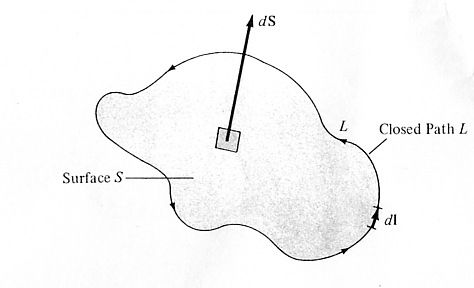 Stokes’ theorem converts a surface integral of the curl of a 
vector to a line integral of the vector, and vice versa.
(The divergence theorem relates a volume integral of the 
divergence of a vector to a surface integral of the vector, and 
vice versa).
The circulation of     around a closed path L is equal to the surface integral of the curl of     over the open surface S bounded by L.
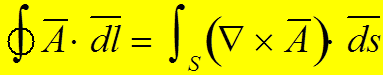 The direction of integration around L is related to the direction of       by the right-hand rule.
29
Magnetostatics
Total magnetic flux through surface S:
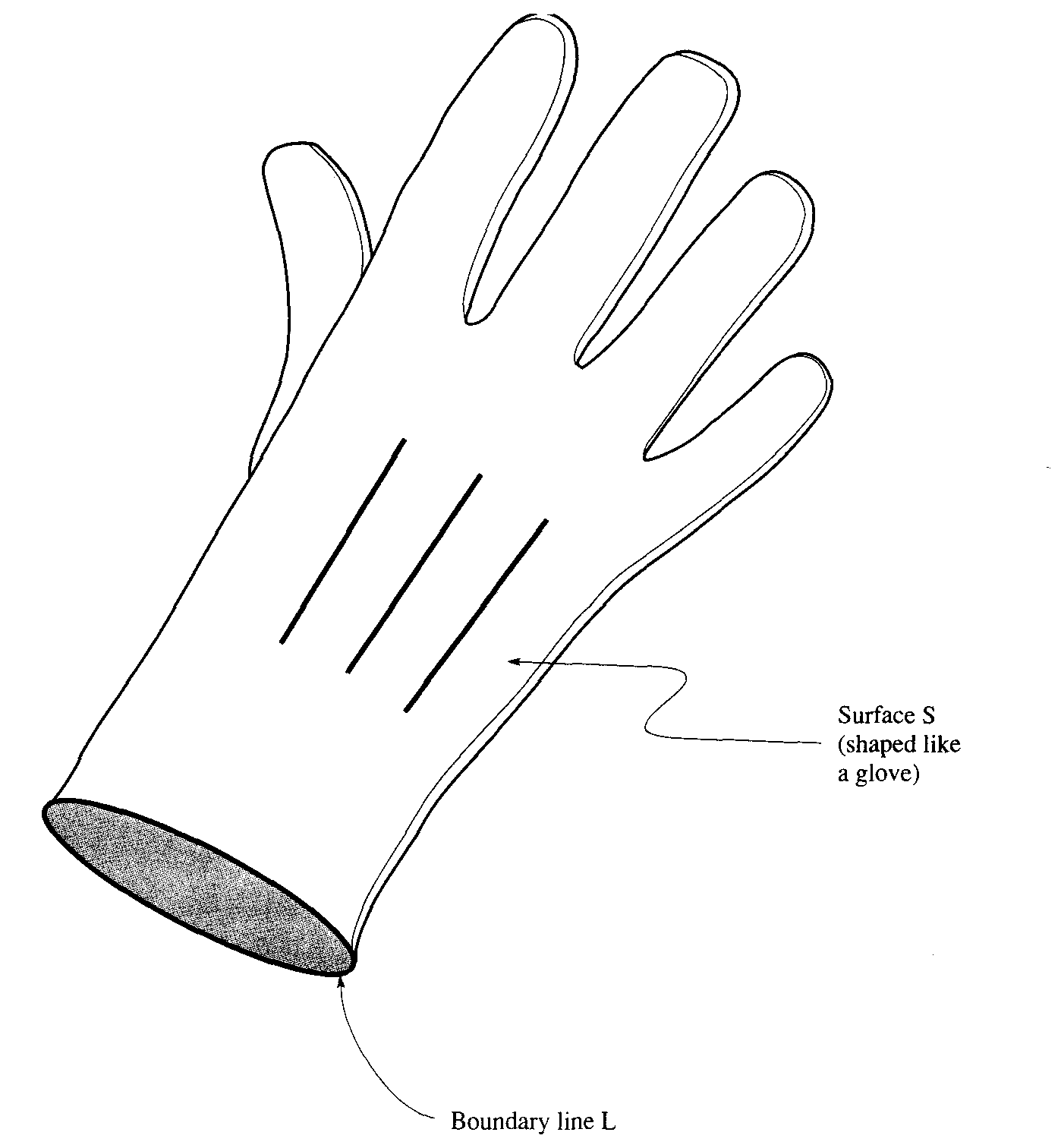 ψ
Stoke’s theorem
Surface S1 (shaped like a glove)
The total magnetic flux 
through S1 and S2 (both 
bounded by L) is the
same and equal to the 
circulation of     over L.
Surface S2 (circular)
Boundary line L (same for both S1 and S2)
30
Three approaches to finding magnetic fields from known sources (steady currents)
Biot – Savart’s Law
Ampere’s Law
From magnetic vector potential:
31
Magnetostatics
The Magnetostatic Curl Equation

Basic equation of magnetostatics, that allows one to find the current when the magnetic field is known is:


where    is the magnetic field intensity, and    is the current density (current per unit area passing through a plane perpendicular to the flow).

The magnetostatic curl equation is analogous to the electrostatic field source equation:
32
Magnetostatics
Ampere’s Law
Choosing any surface S bounded by the border line L and
applying Stokes’ theorem to the magnetic field intensity 
vector    , we have



Substituting the magnetostatic curl equation:


we obtain


which is the Ampere’s Law. It states that the circulation 
of     around a closed path (contour) is equal to the current enclosed by that path.
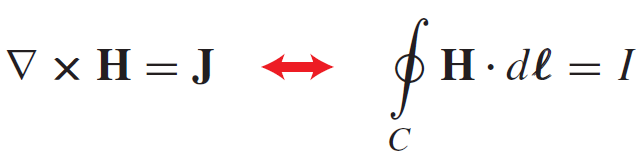 33
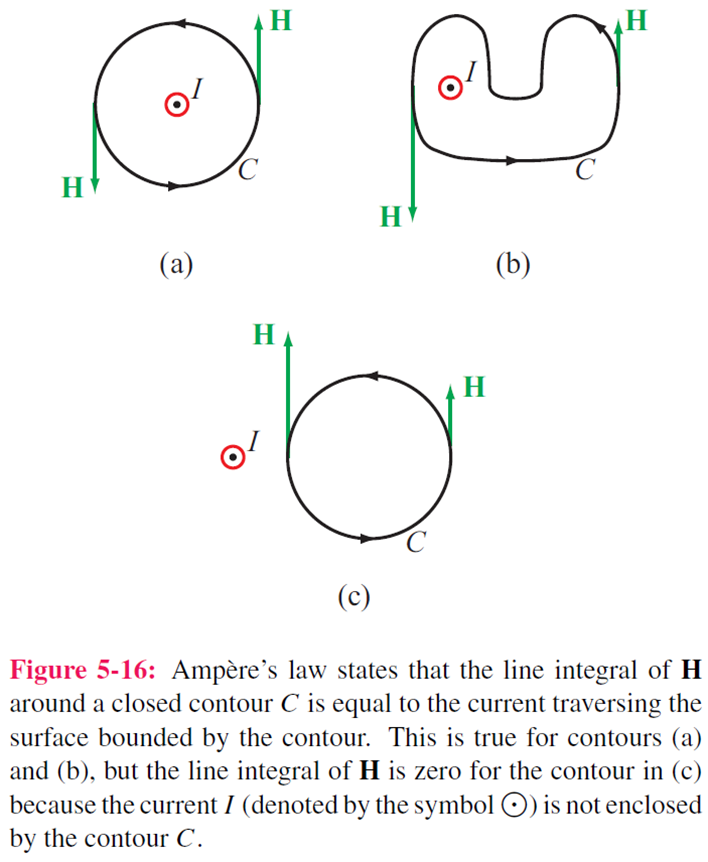 34
READING ASSIGNMENT FOR SECTION 4 (Magnetostatics)   Textbook (Ulaby and Ravaioli): In Ch. 5, Sections 5.1-5.4, 5.6, Chapter 5 Summary (pp. 272-273)Examples: 5-1 to 5-6Exercises: 5-1 to 5-10 and 5-12Course Packet (Lecture Slides, http://www.rakov.ece.ufl.edu/teaching/3472.html):MagnetostaticsHA4 (take-home Test 4) will be given on Nov. 2 (M) between 1 and 2 p.m.; HW4 is to be turned in via Canvas not later than Nov. 4 (W), 11:45 a.m.
35
Magnetostatics
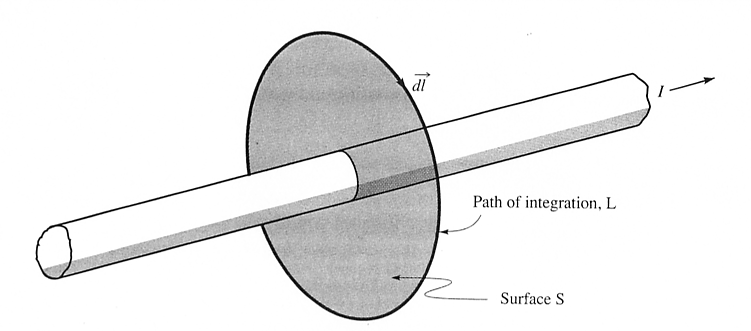 R
(Amperian Path)
Ampere’s law is very useful in determining     when there is a closed path L around the current I such that the magnitude of     is constant over the path.
36
Electric & Magnetic Forces
Positive charge
Magnetic force
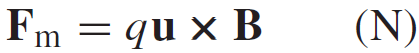 Negative charge
Electromagnetic (Lorentz) force
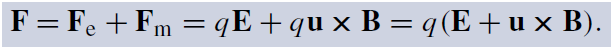 Positive charge
Magnetostatics
Magnetic Force

One can tell if a magnetostatic field is present because it 
exerts forces on moving charges and on currents. If a current
element      is located in a magnetic field   , it experiences a 
force






This force, acting on current element      , is in a direction 
perpendicular to the current element and also perpendicular
to    . It is largest when     and the wire are perpendicular.
38
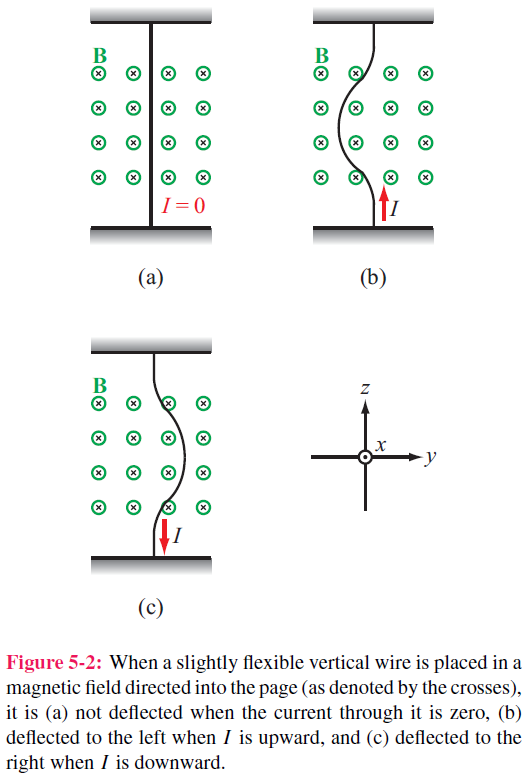 dF ←
→ dF
39
Magnetostatics
Magnetic field boundary conditions
Boundary conditions are the relations between field components  in two different media at the boundary between those two media. 
T= tangential components
N= normal components

We will make use of Gauss’ law for magnetic fields for       and


and Ampere’s law for     and
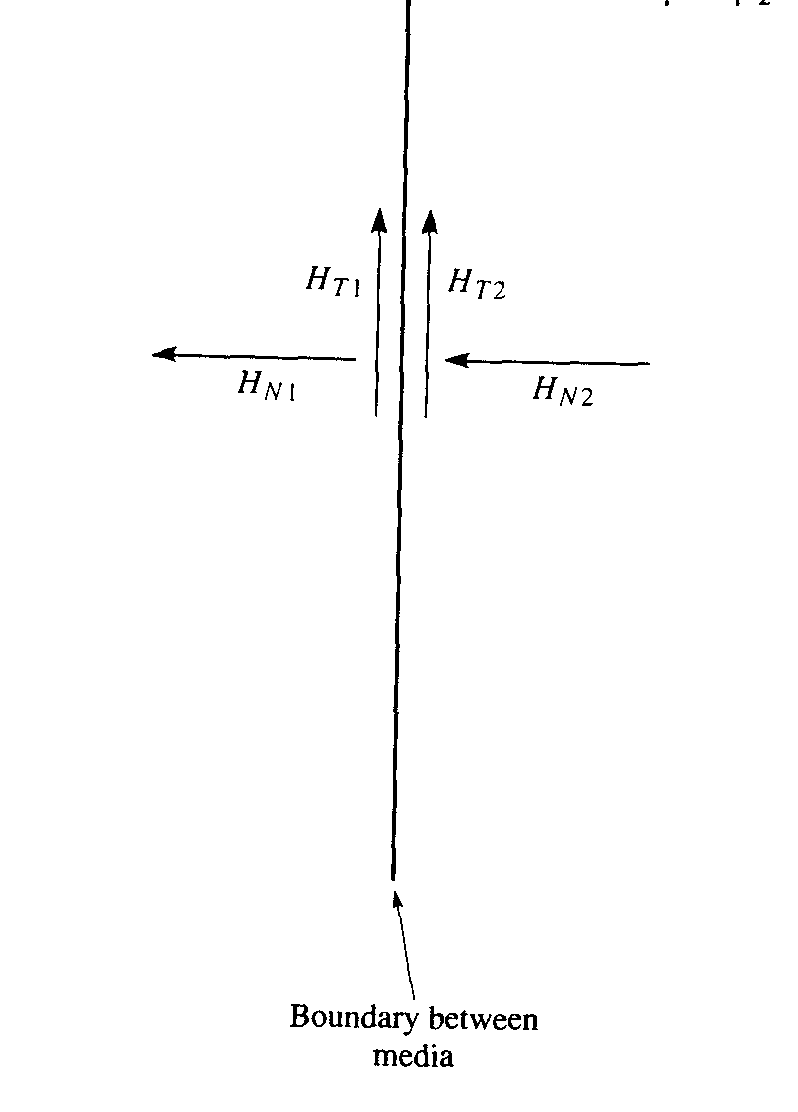 Magnetic field lines form closed loops
40
Magnetostatics
Boundary condition on the tangential component of
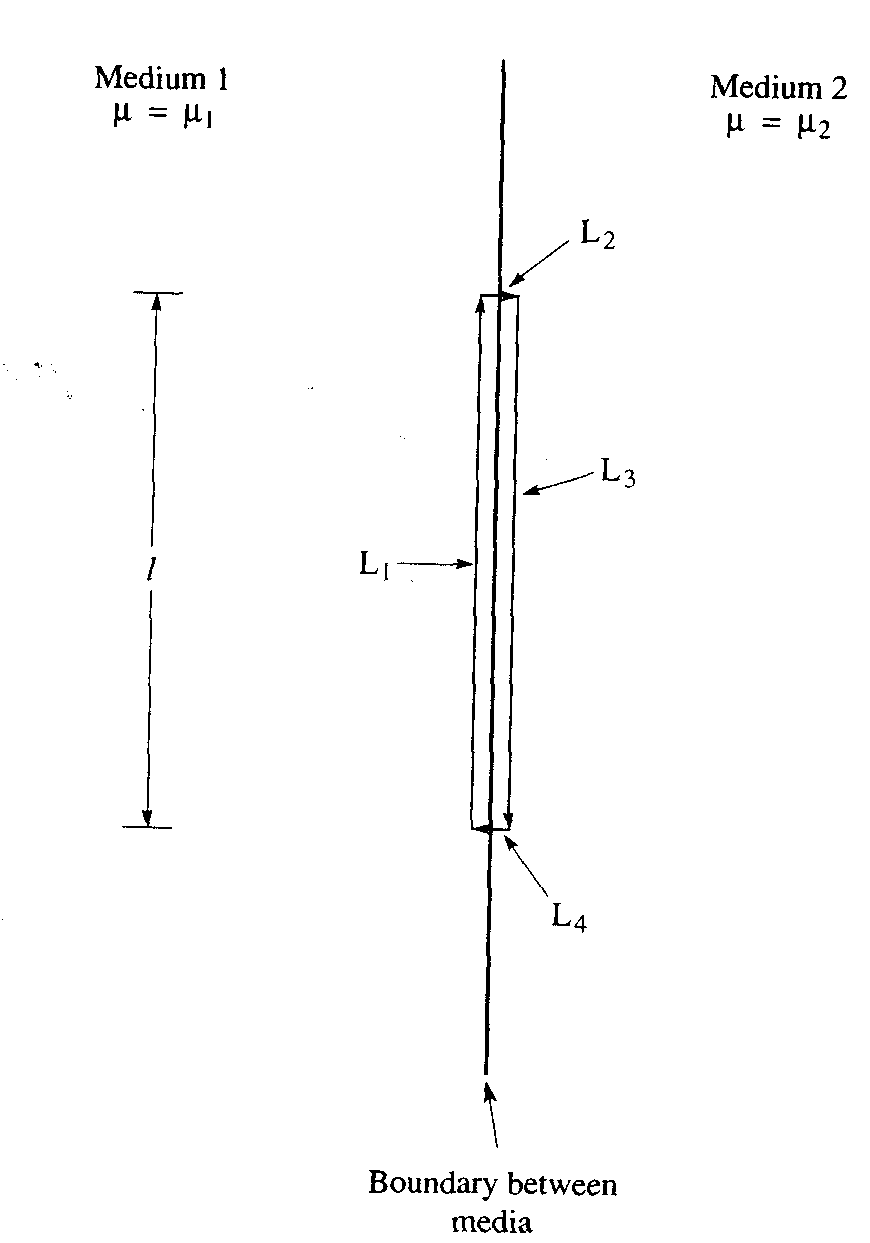 In the limit as
          we have


where      is the current on the boundary surface
(since the integration path in the limit is infinitely narrow).
When the conductivities of both media are finite,
The tangential component of  is continuous across the boundary, while that of      is discontinuous
Amperian path ↗ (rectangular)
and hence
41
Magnetostatics
Boundary condition on the normal component of B
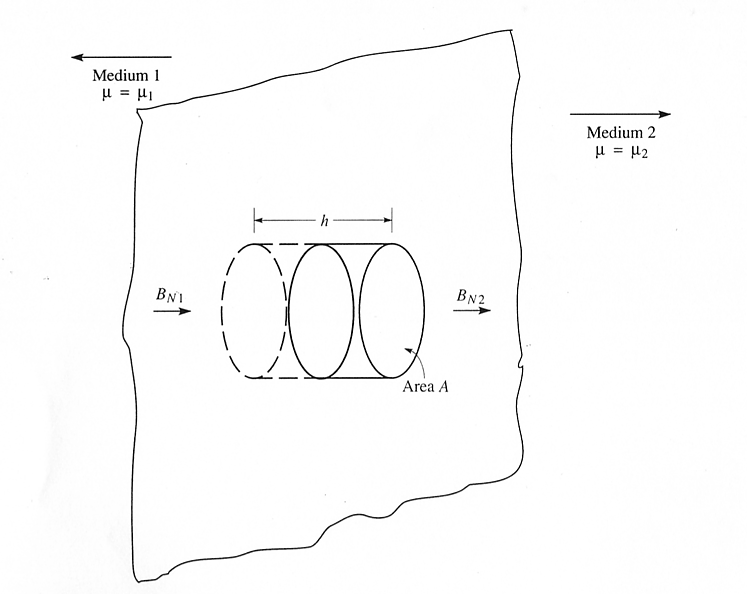 Gaussian surface S (cylinder with its plane faces parallel to the boundary)
42
Magnetostatics
Boundary condition on the normal component of B
Integral of     over any closed surface S is equal to zero: 



In the limit as          , the surface integral over the curved 
surface of the cylinder vanishes. Thus we have
S
(the normal component of    is continuous at the boundary)
(the normal component of    is discontinuous at the boundary)
43
Electric vs Magnetic Comparison
Field lines form closed loops
G.L.
Conservative →
← A.L.
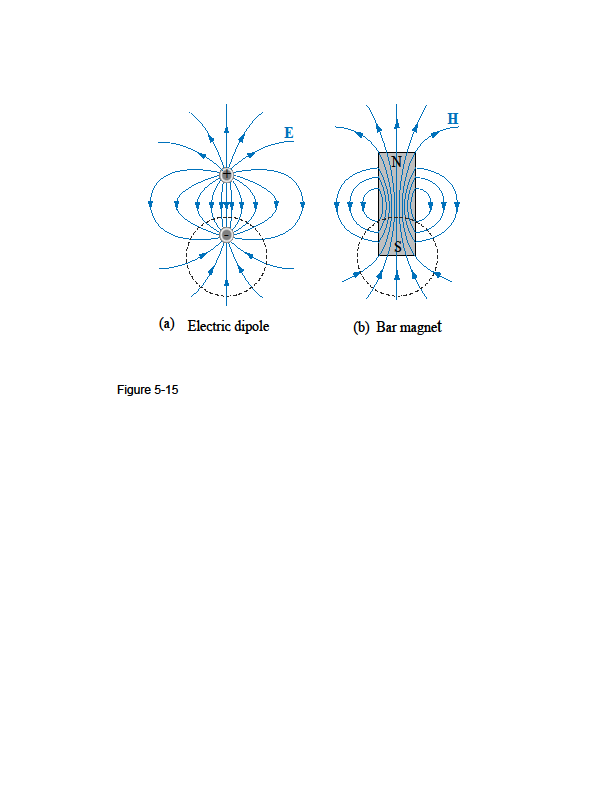 45
Boundary Conditions
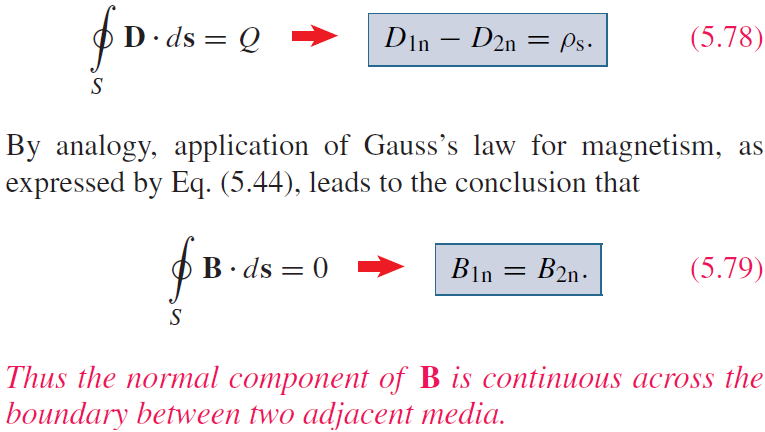 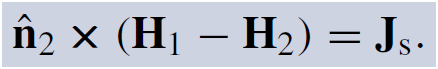 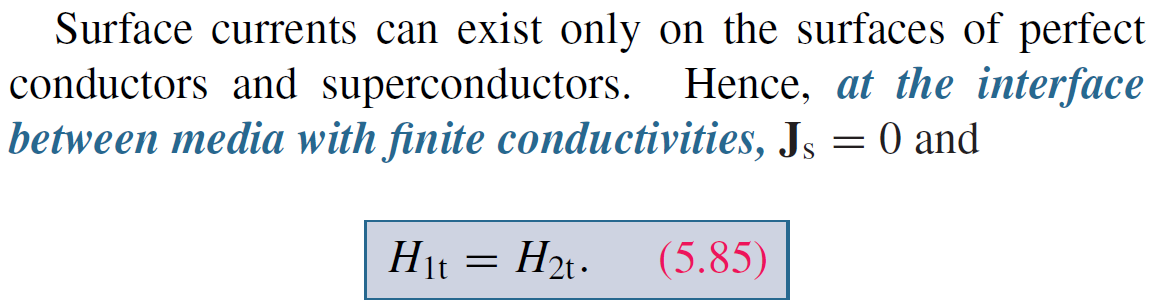 Ampère’s Law
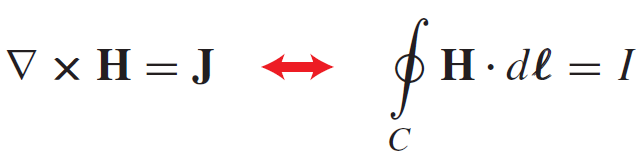 Magnetic Force on a Current Element
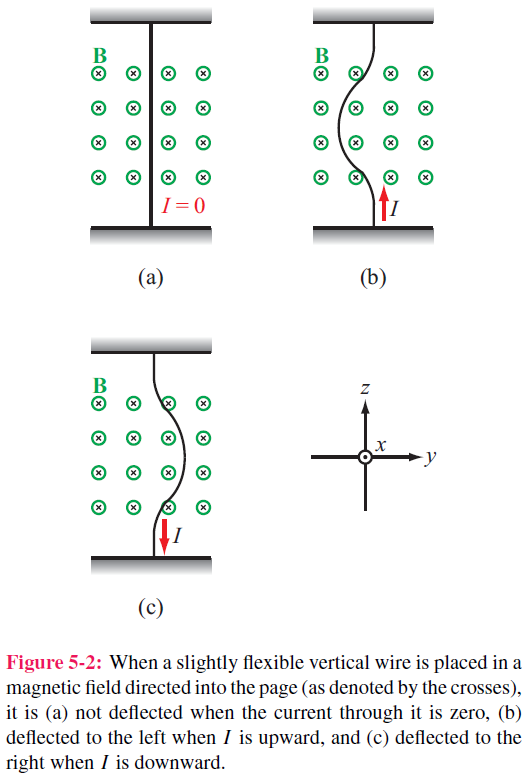 Differential force dFm on a differential current I dl:
Magnetostatics
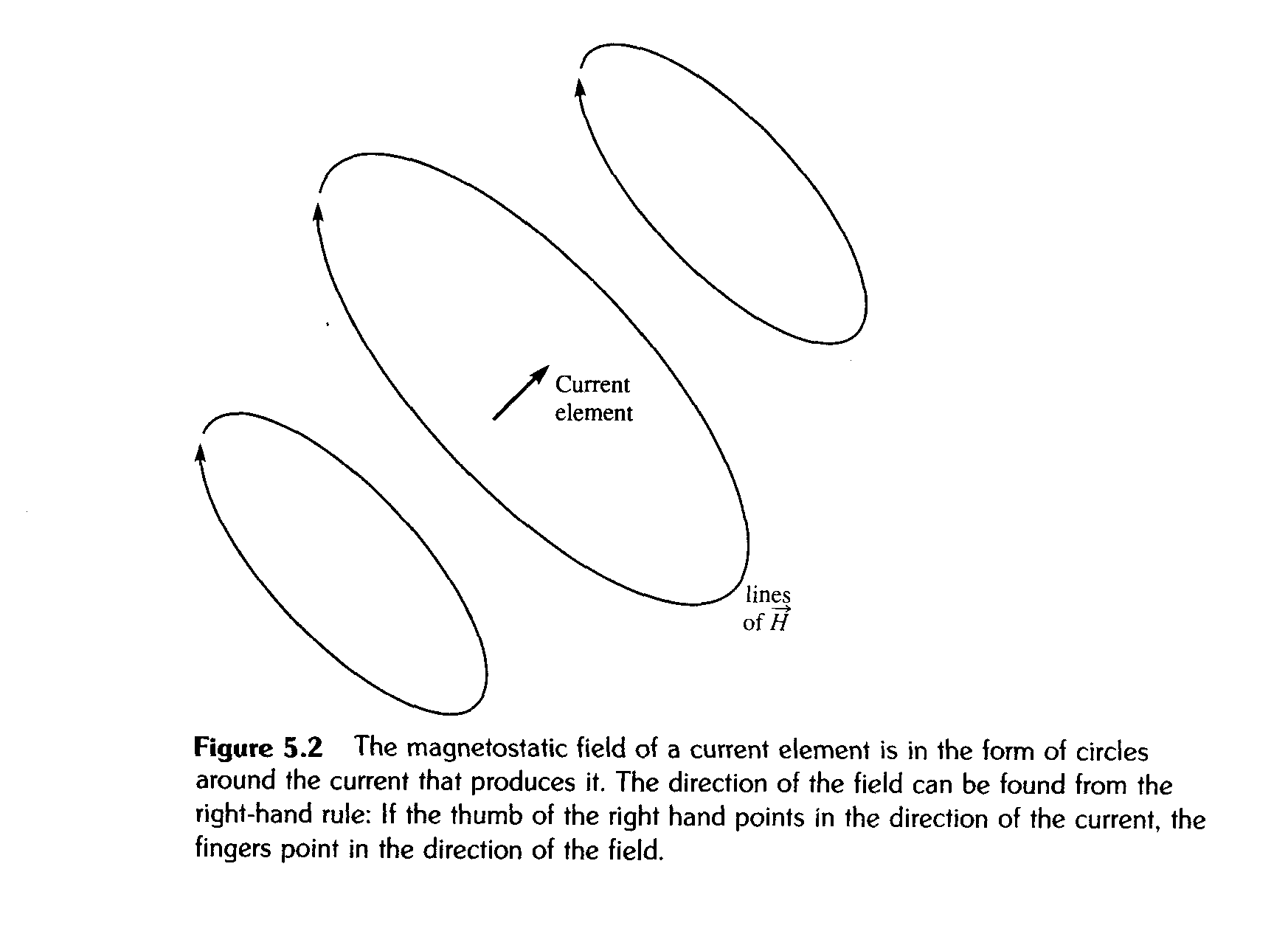 The field produced by a wire can be found adding up the fields produced by a large number of current elements placed head to tail along the wire (the principle of superposition).
49